Глазоград
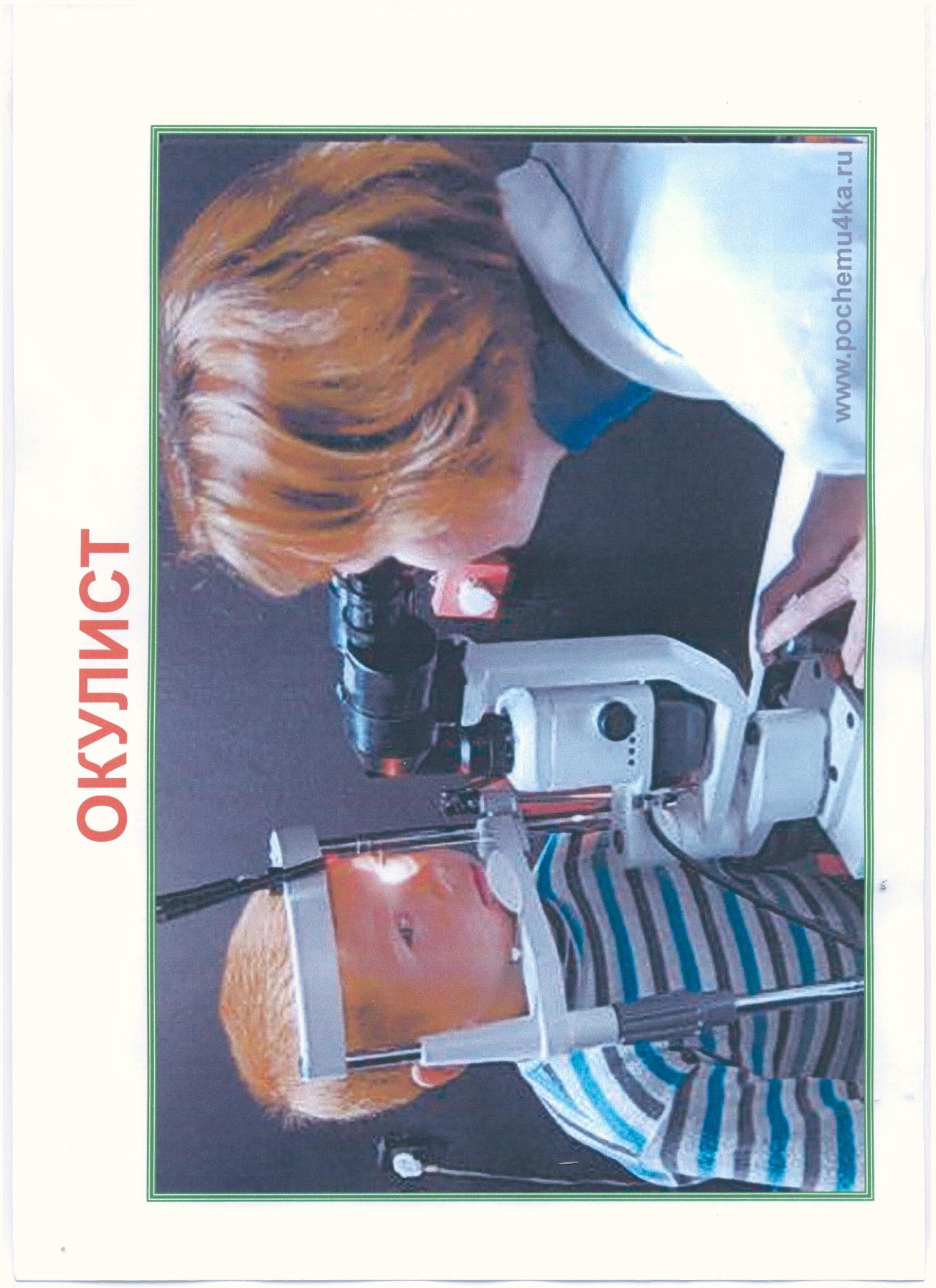 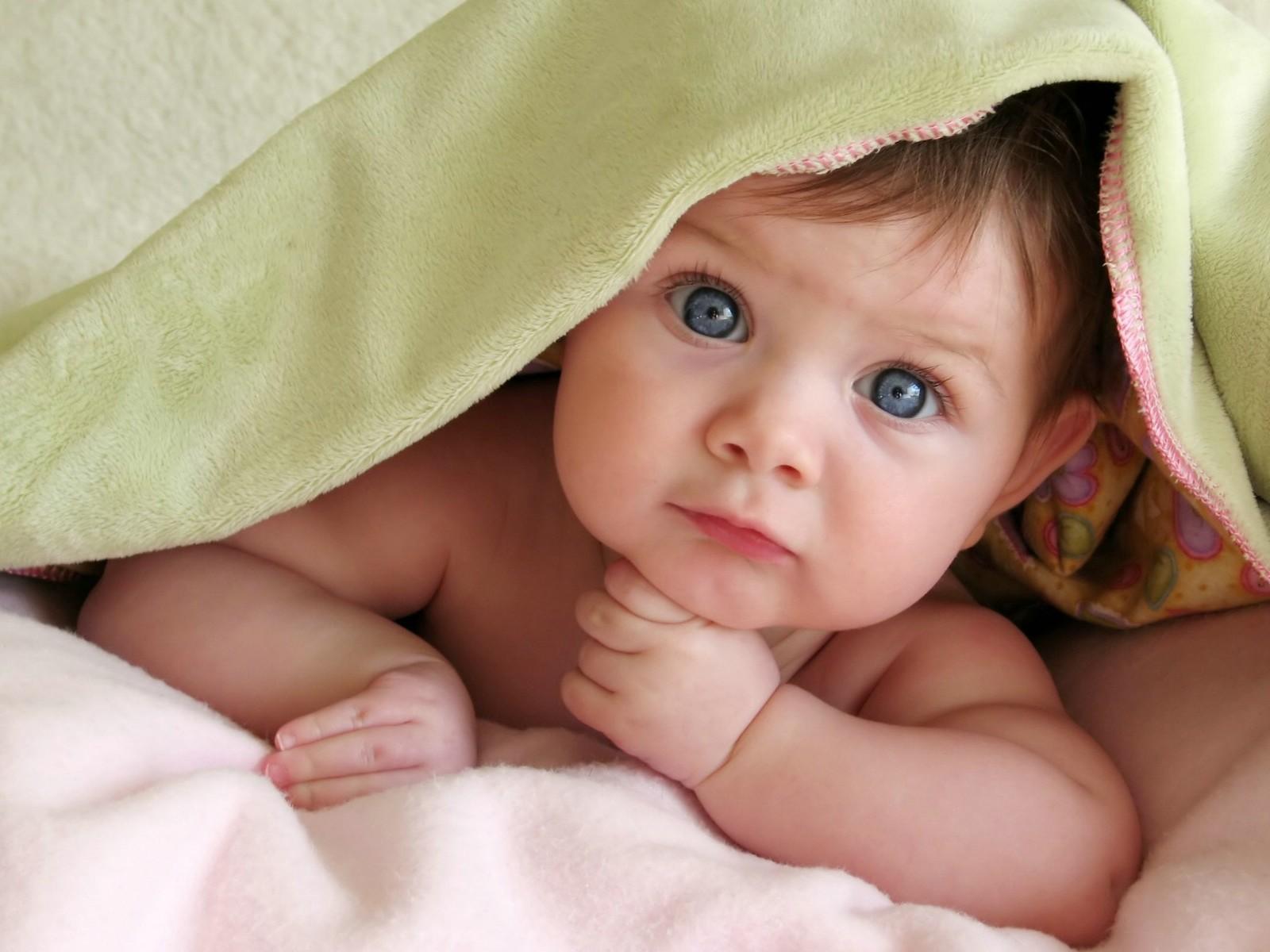 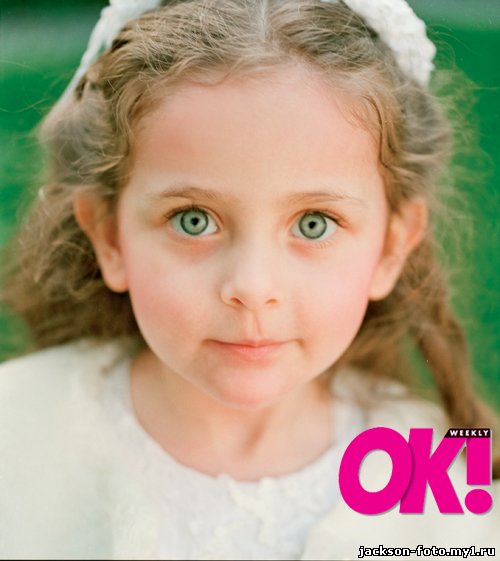 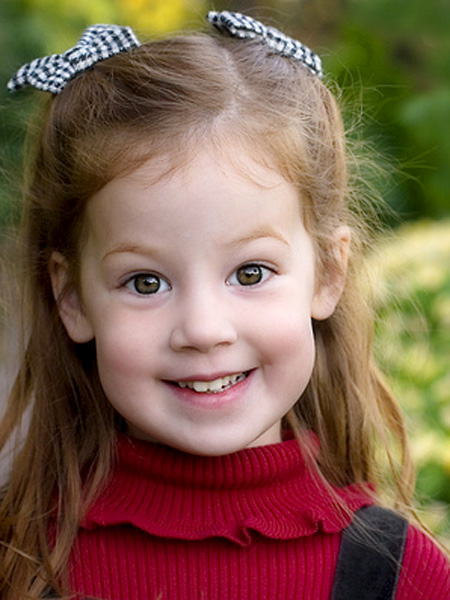 Ухоград
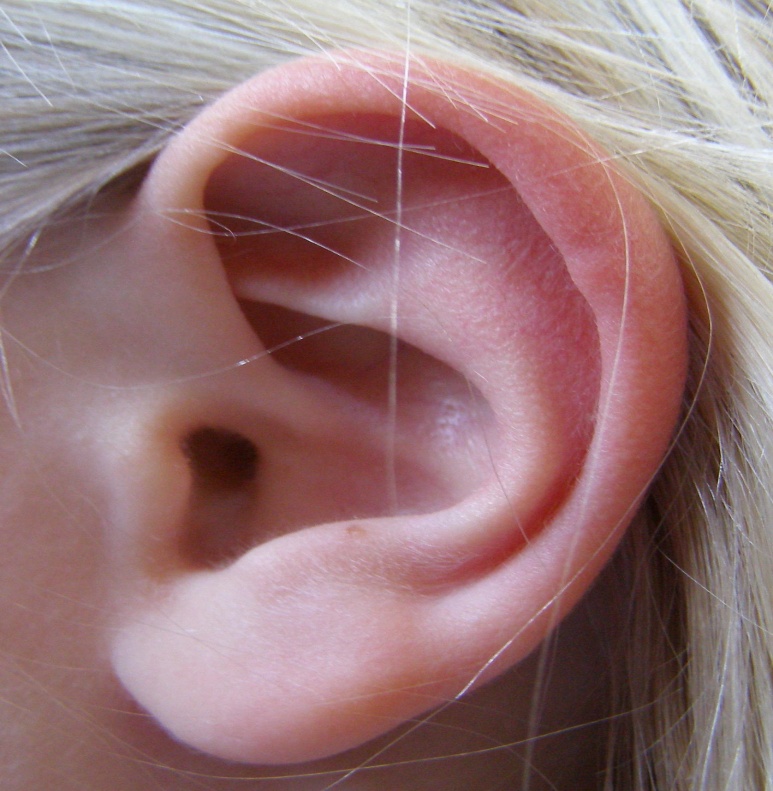 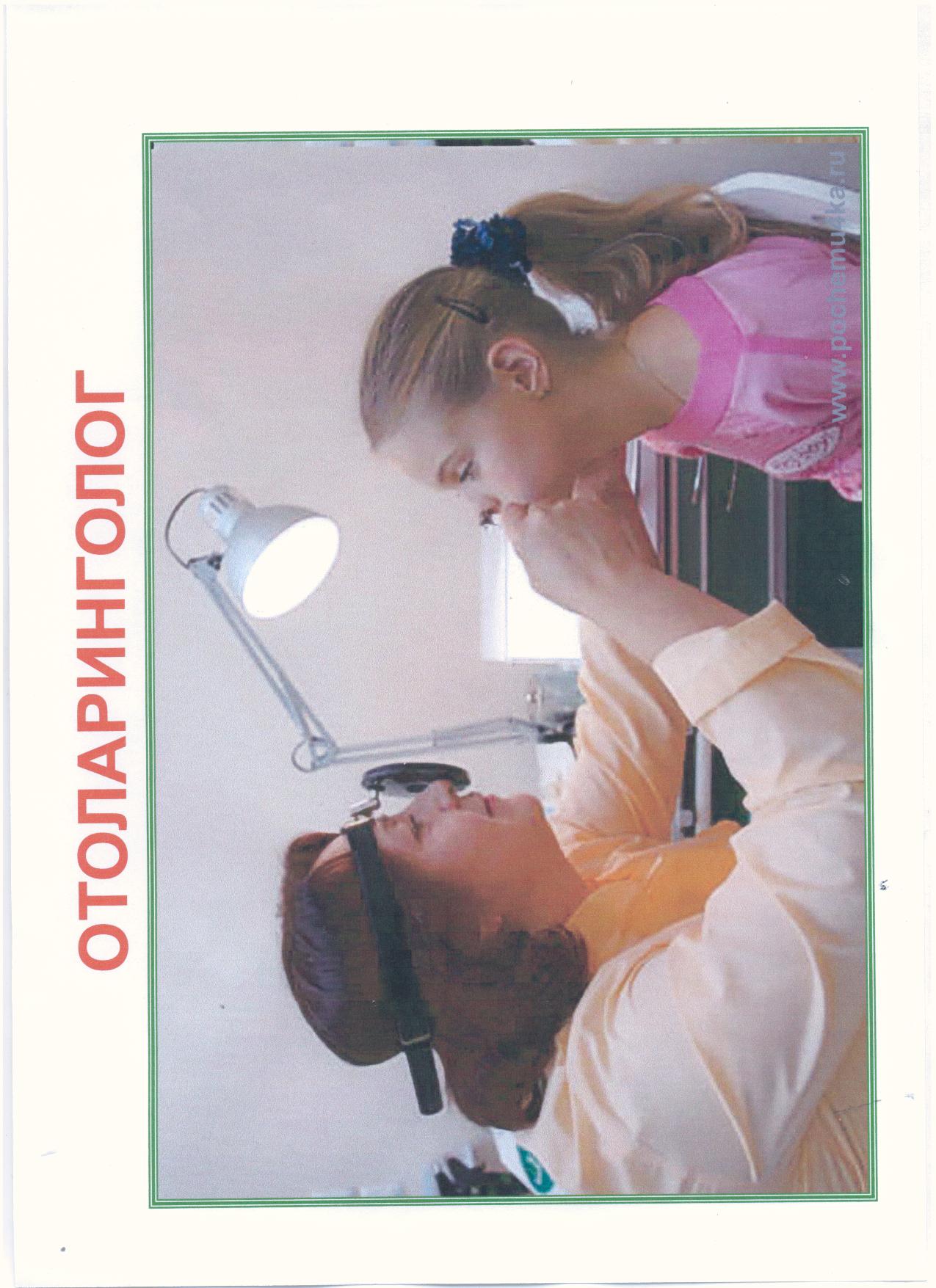 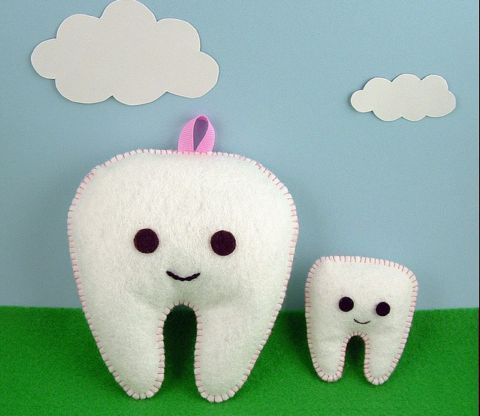 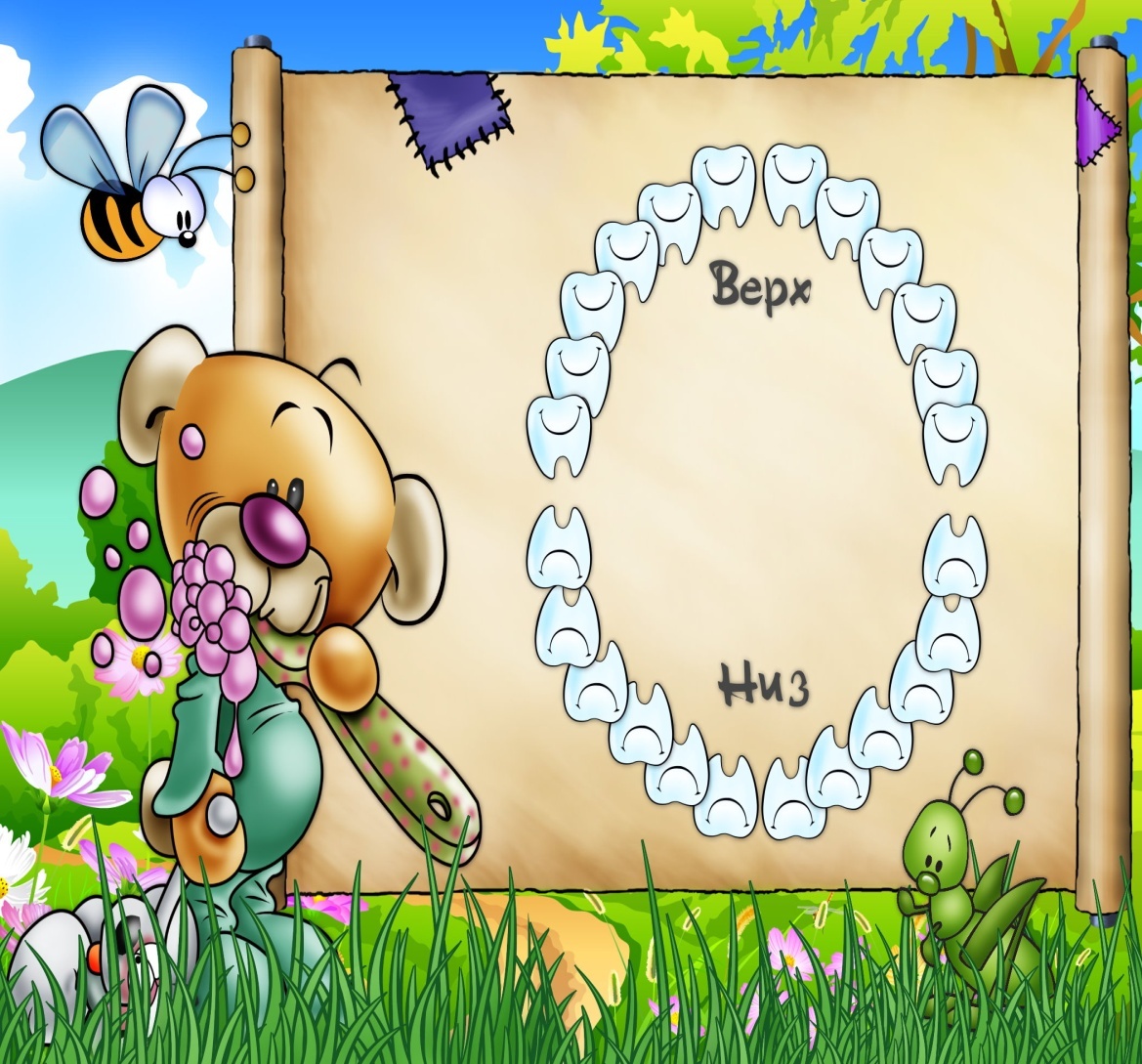 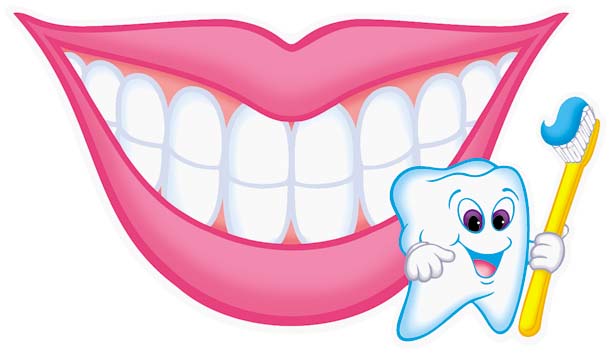 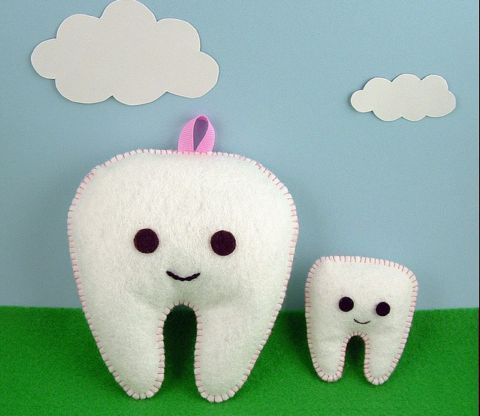 Зубоград
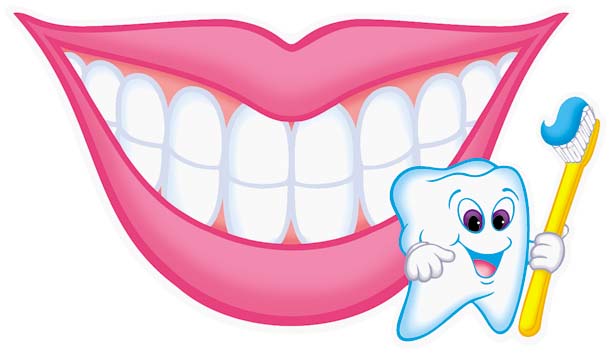 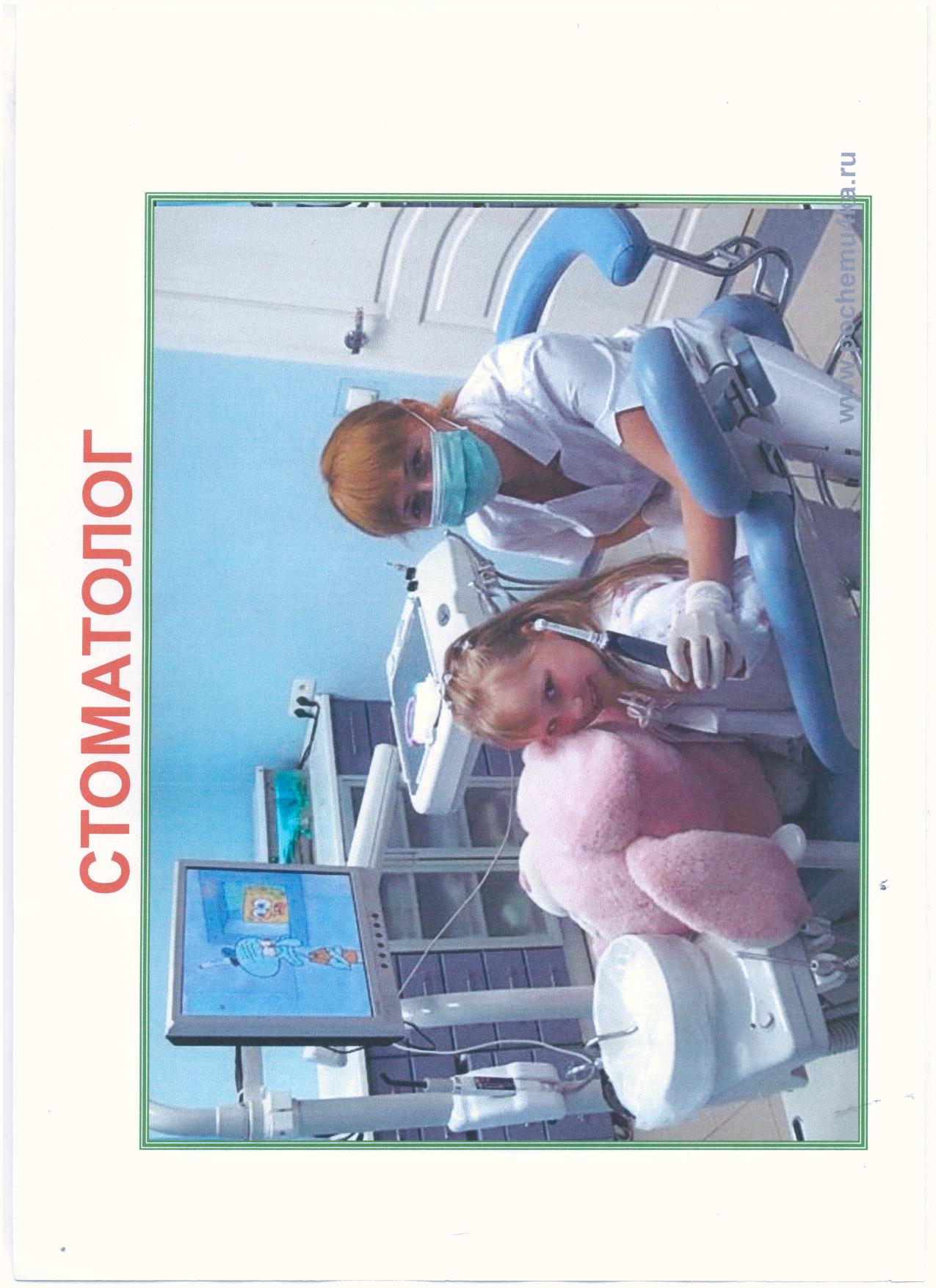 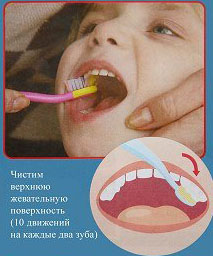 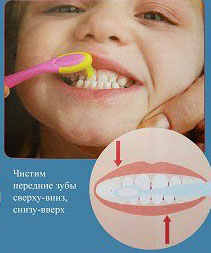 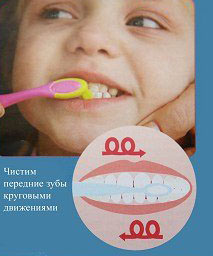 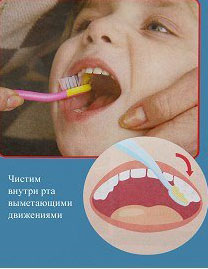 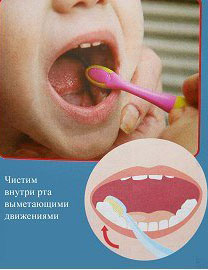 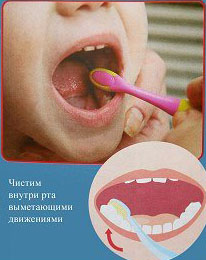 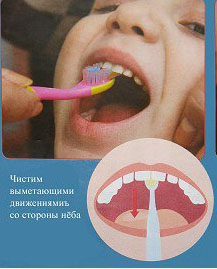 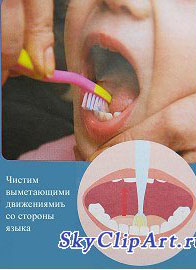